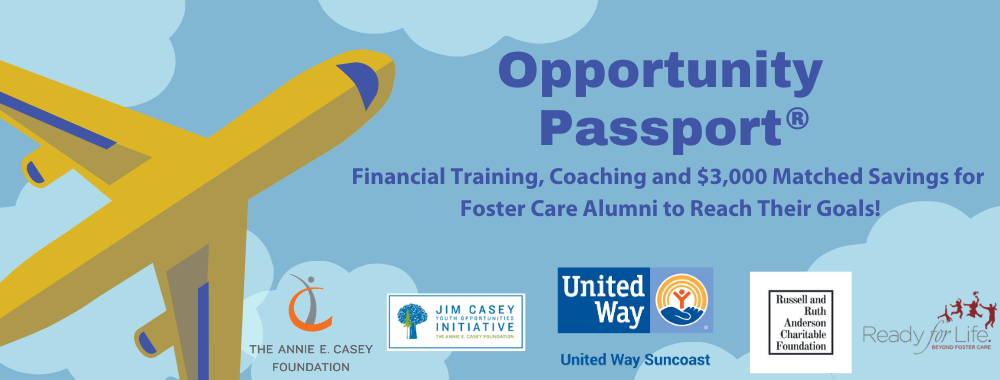 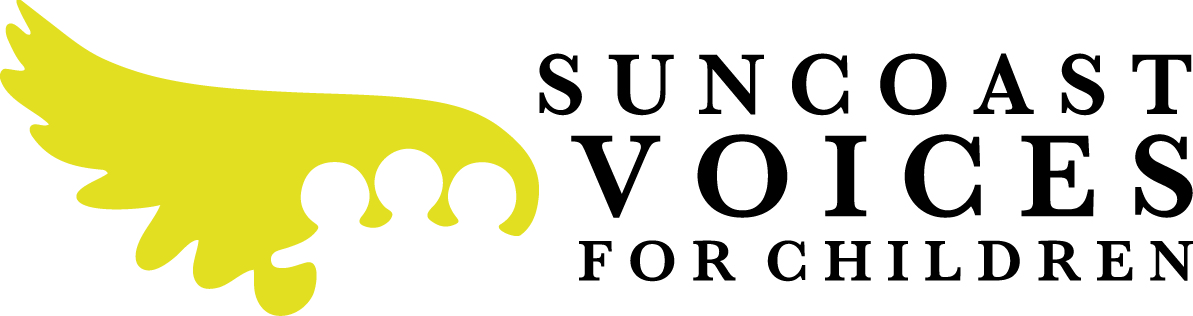 Financial Training
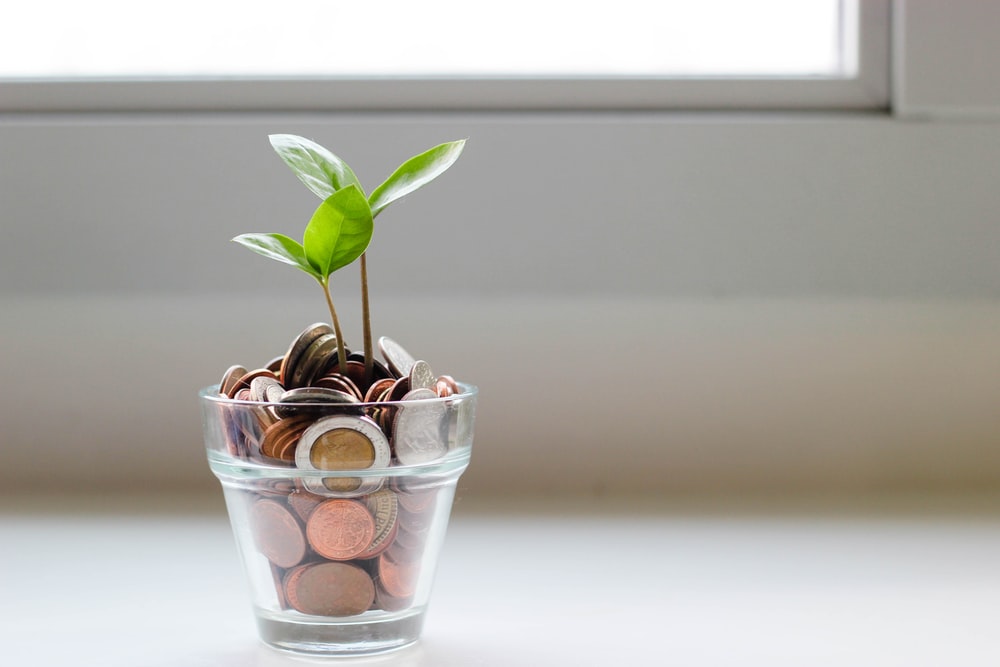 Setting Goals
Budgeting
Building Credit
Saving
Investing
Banking
Identity Protection
Mentors and Financial Coaches
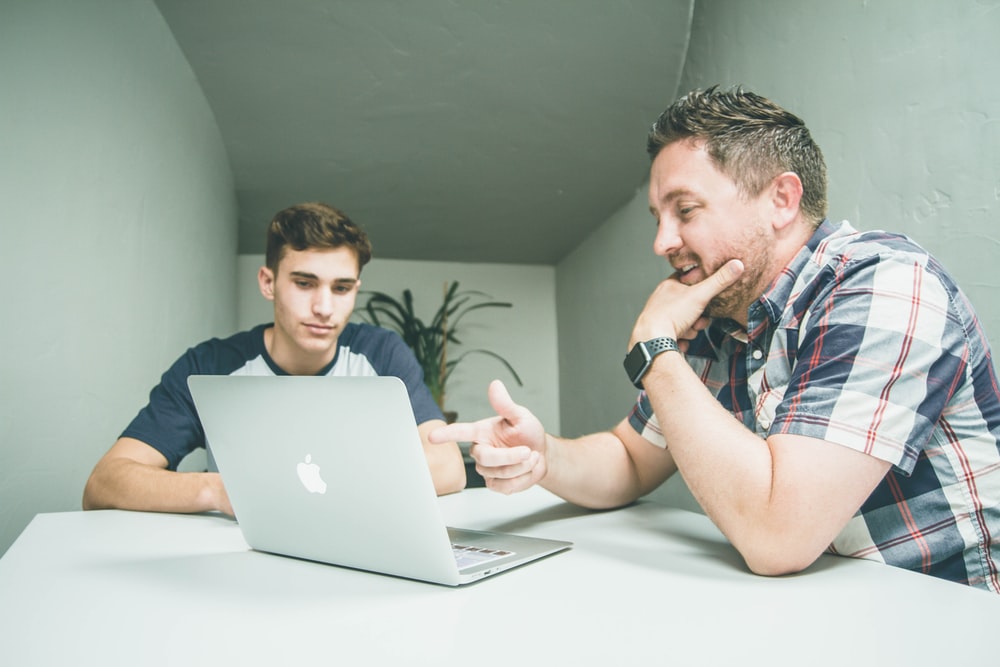 Ready for Life Mentors
Attend financial training classes
Connect weekly to apply skills learned
Continue to encourage and support post training

United Way Suncoast Financial Coaches 
Have a financial background and trained as coaches
Provide individualized advising to reach financial goals
Financial Coaching - Galaxy
Up to $3,000 Savings Match
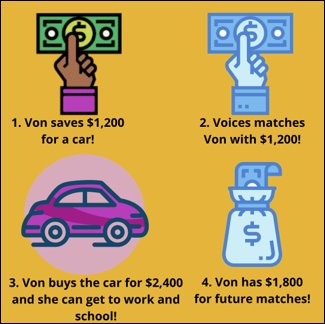 Qualified Assets
Vehicle
Housing
Education
Health
Credit building
Small business
Savings Match - Donate
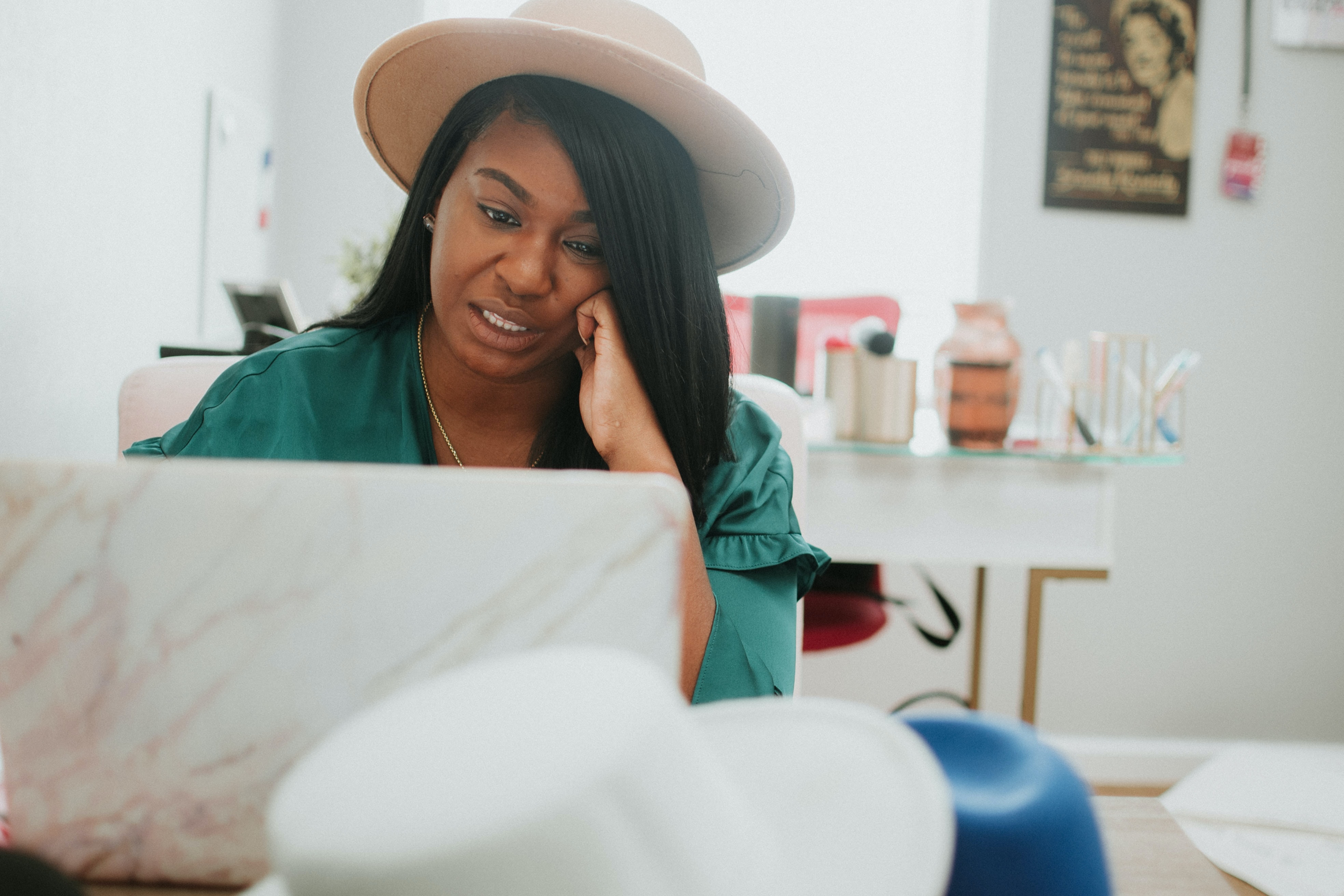 Step Up Loan Program
Up to $2,500
Interest free
3-year term
Self-interest match
To purchase a qualified asset
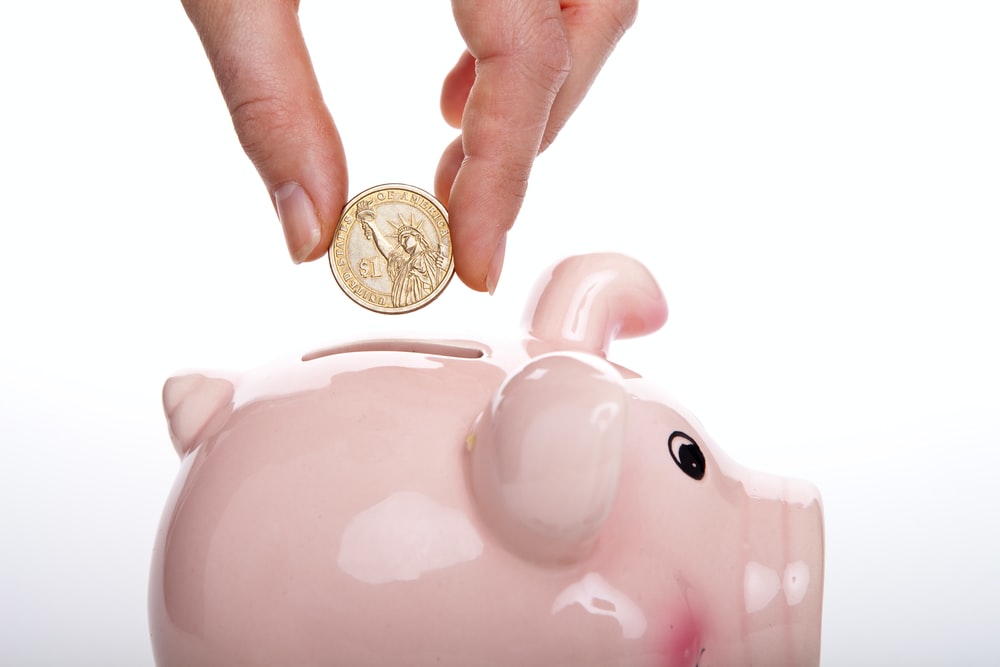 Stipends
Course Completion - $100
Assessments - $40
Surveys - $40
Speaking Engagements - $50
Opportunity Passport Success!
Over 70 graduates so far!

$150,000 in assets purchased!
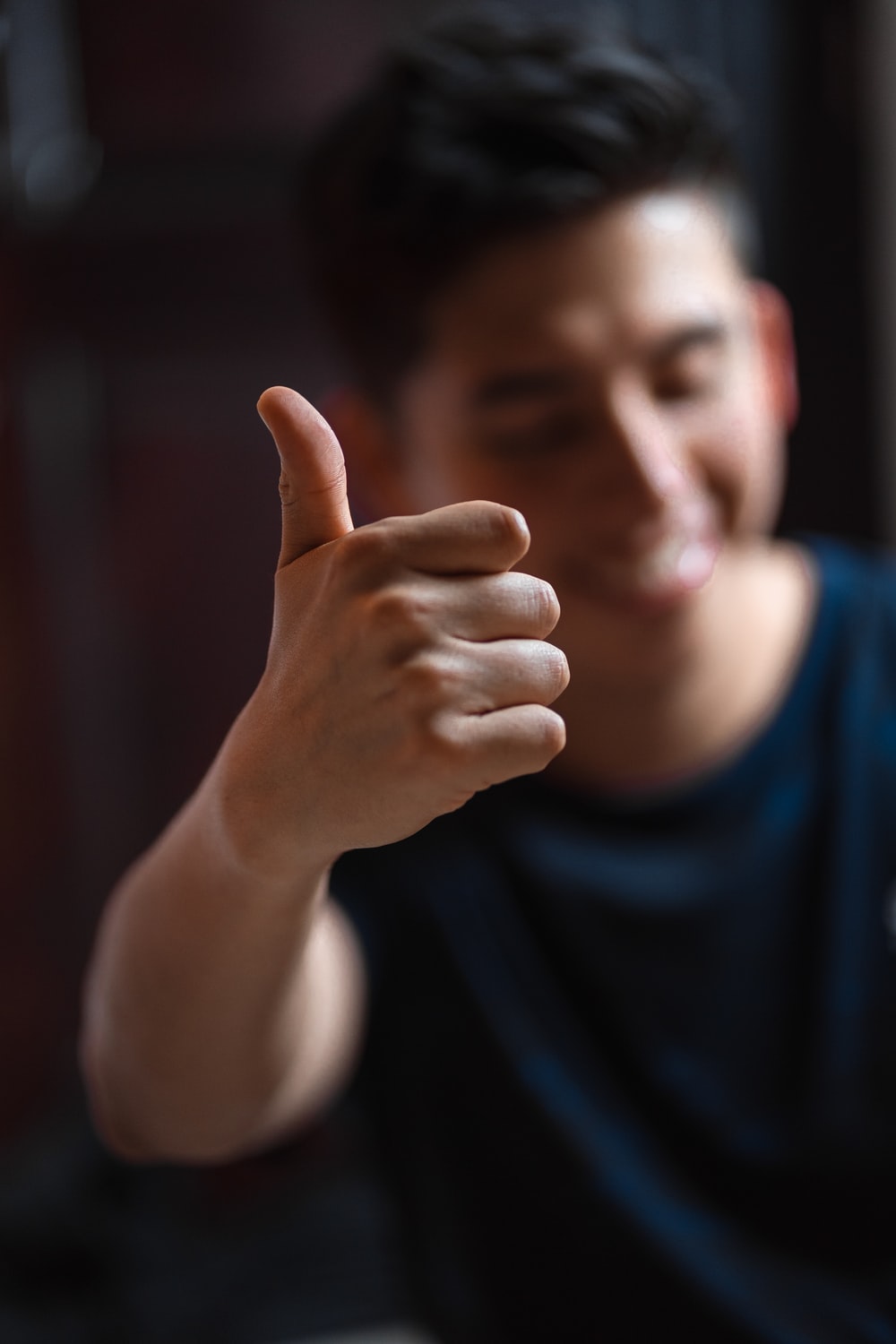 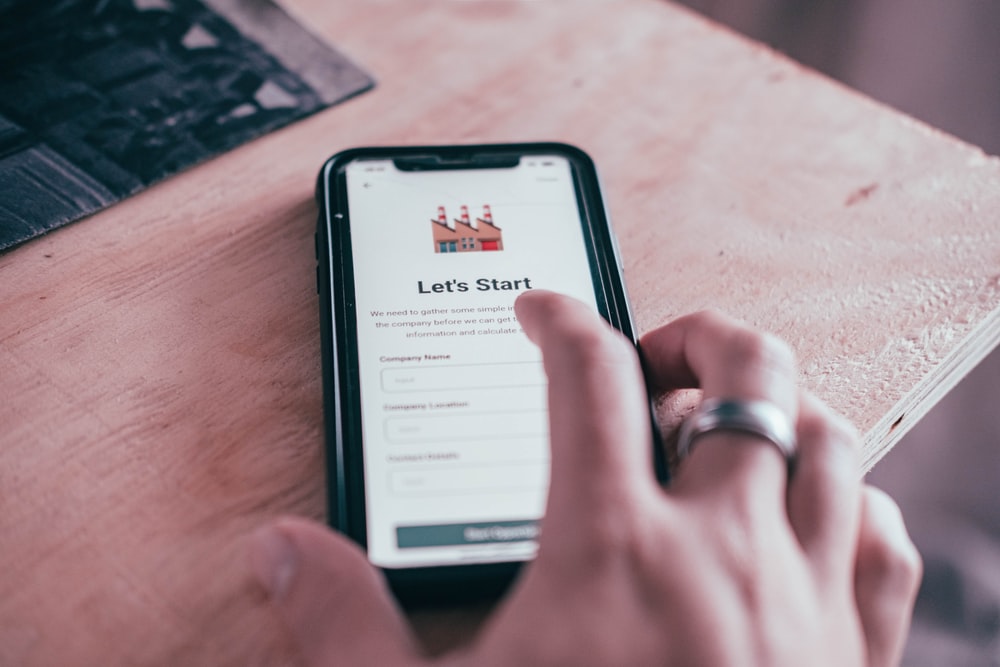 For More Information
suncoastvoices.org/op
op@suncoastvoices.org
Next Class – October!